АЛГЕБРА
10класс
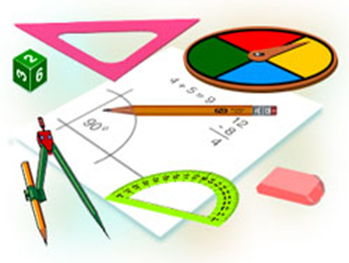 ТЕМА: 
ПРОСТЫЕ ПОКАЗАТЕЛЬНЫЕ УРАВНЕНИЯ И ИХ СИСТЕМЫ
ПРОВЕРКА САМОСТОЯТЕЛЬНОЙ РАБОТЫ
30. Решите уравнение.
ПРОВЕРКА САМОСТОЯТЕЛЬНОЙ РАБОТЫ
ПРОВЕРКА САМОСТОЯТЕЛЬНОЙ РАБОТЫ
31. Решите уравнение.
ПРОВЕРКА САМОСТОЯТЕЛЬНОЙ РАБОТЫ
ПРОВЕРКА САМОСТОЯТЕЛЬНОЙ РАБОТЫ
32. Решите уравнение.
ПРОВЕРКА САМОСТОЯТЕЛЬНОЙ РАБОТЫ
33. Решите уравнение.
РЕШЕНИЕ СИСТЕМ УРАВНЕНИЙ
Решите систему уравнений.
РЕШЕНИЕ СИСТЕМ УРАВНЕНИЙ
Решите систему уравнений.
РЕШЕНИЕ СИСТЕМ УРАВНЕНИЙ
40. Решите систему уравнений.
РЕШЕНИЕ СИСТЕМ УРАВНЕНИЙ
41. Решите систему уравнений.
ЗАДАНИЯ ДЛЯ САМОСТОЯТЕЛЬНОГО РЕШЕНИЯ
Стр. 73
№ 40 (b,c), 41 (b,c)
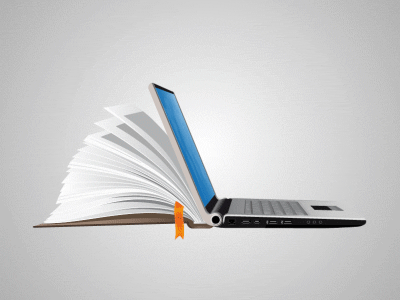